Hier nous avons vu ensemble les leçons du plan de travail n°1.
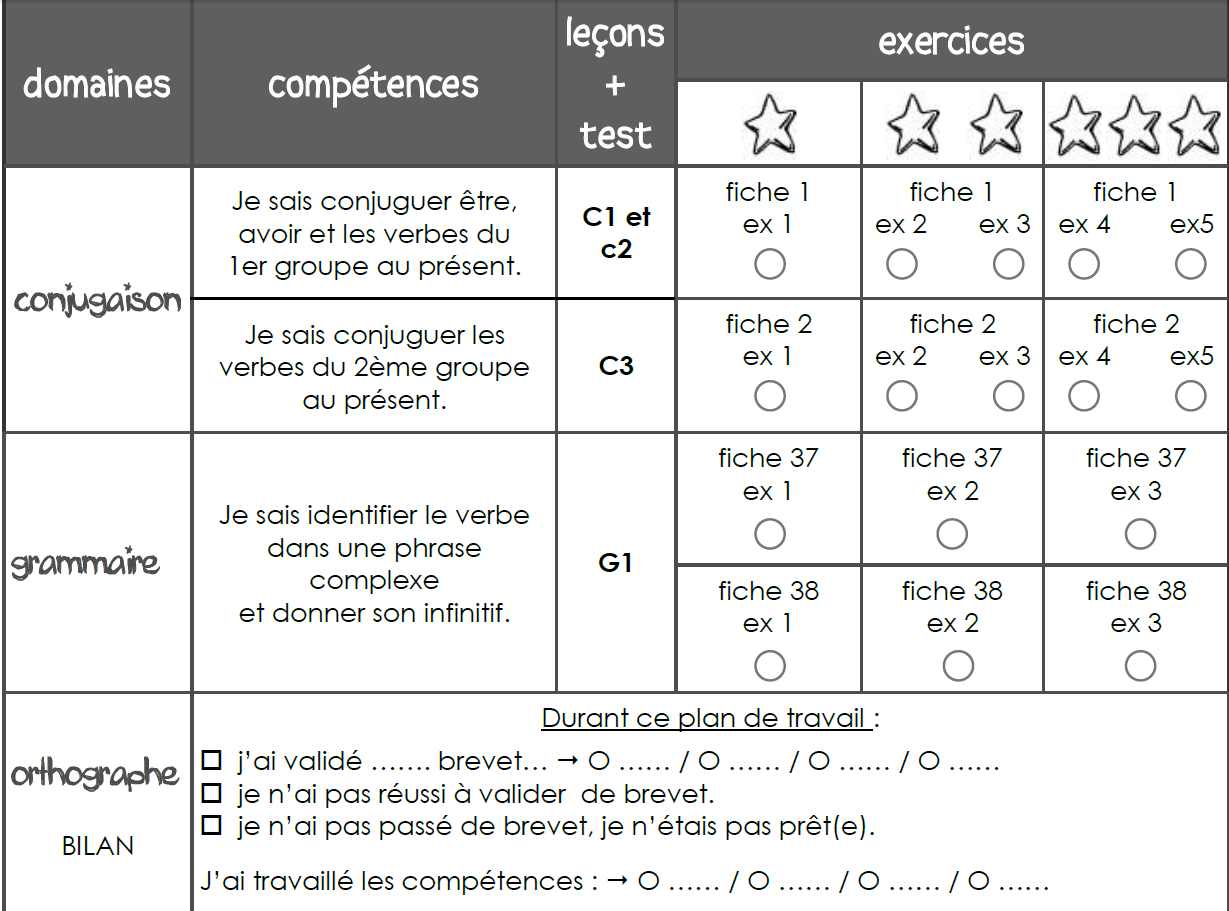 Hier soir à la maison, vous avez lu les leçons.
Aujourd’hui, on va faire un petit rappel sur l’utilisation du plan de travail.
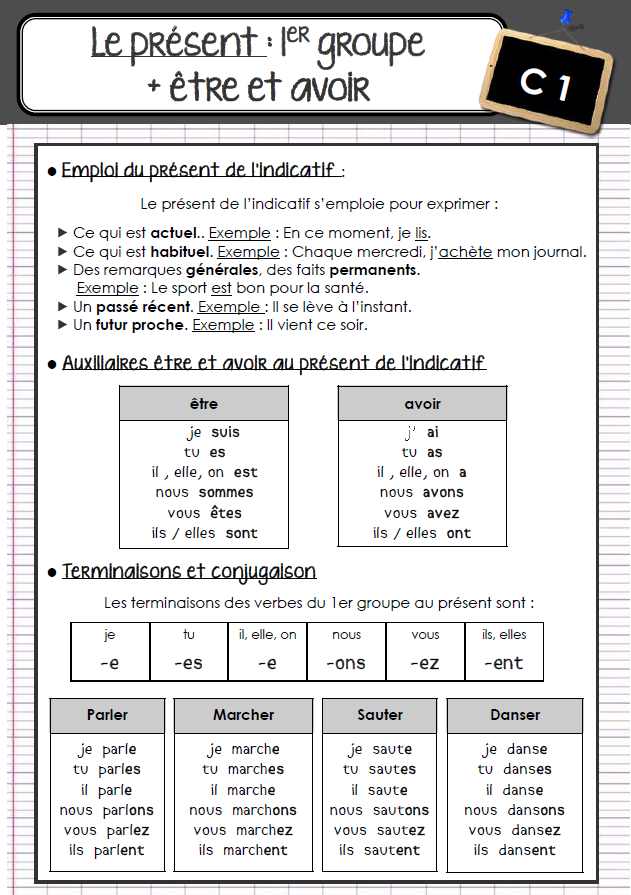 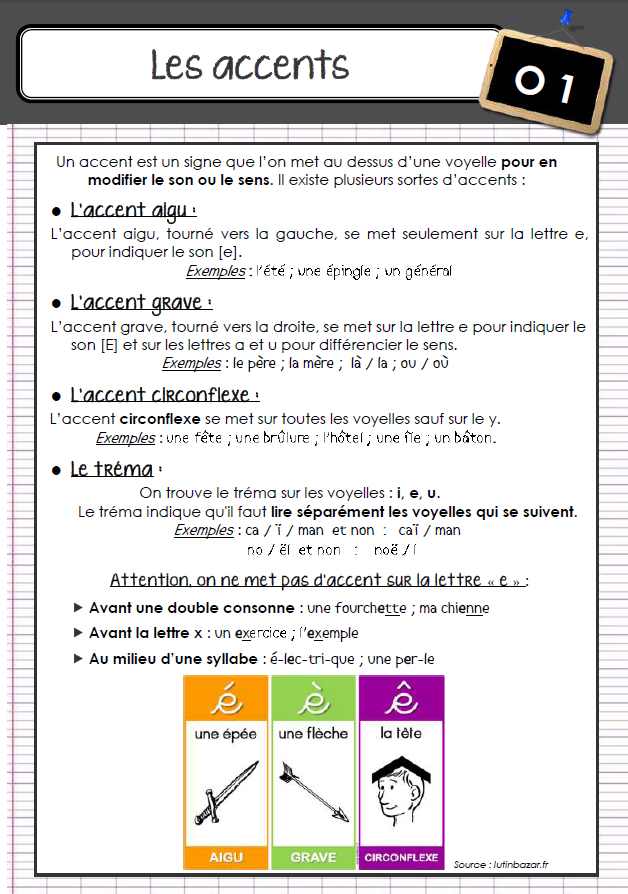 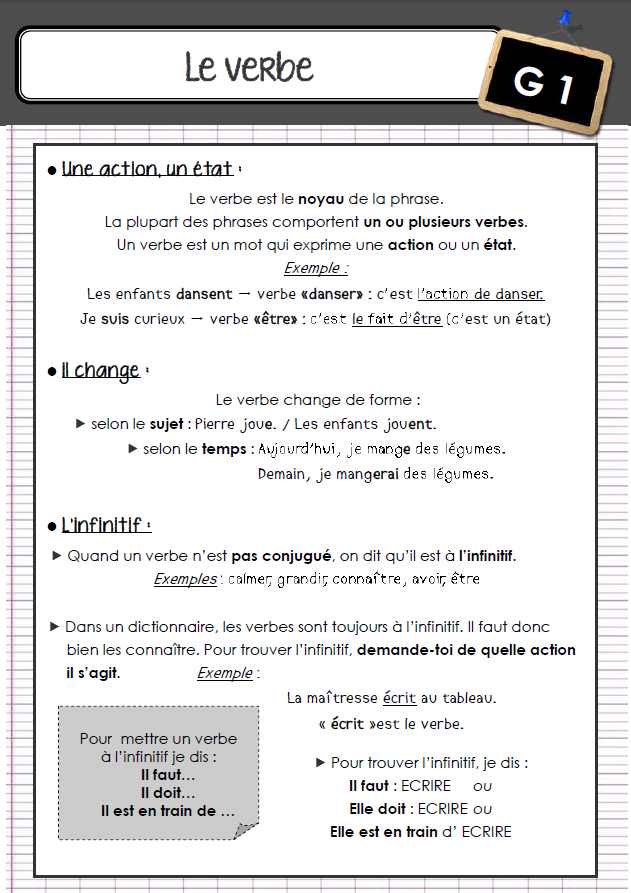 Leçon
Leçon
test
Leçon
Porte-vues
Feuilles mauves :
On écrit directement sur les feuilles
test
Leçon
test
correction du test
Leçon
test
Au fond de la classe, au crayon vert. On note son nombre d’erreurs
correction du test
Leçon
test
correction du test
Aide
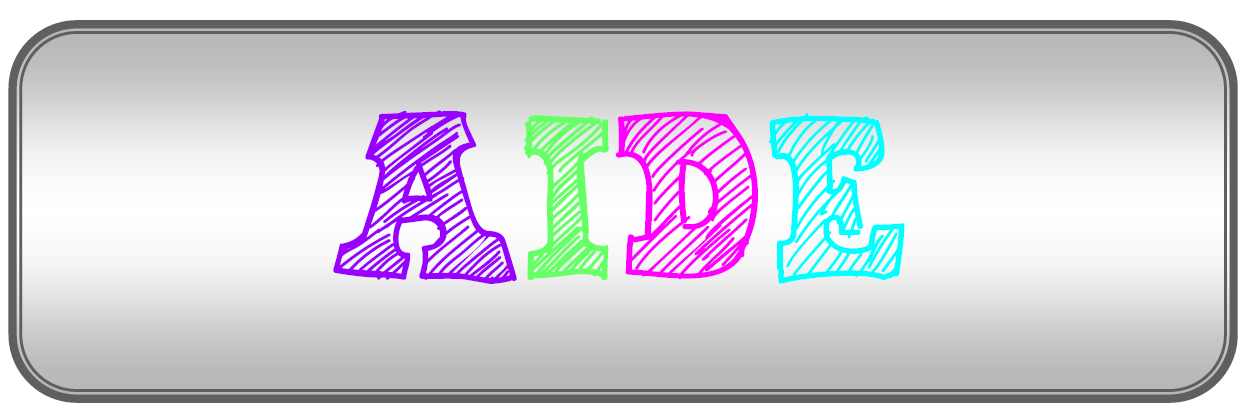 Leçon
test
correction du test
Aide
Exercices sur le cahier du jour
OU
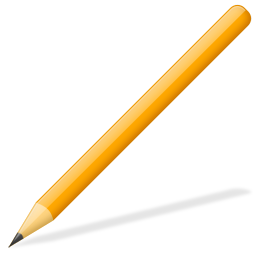 Je coche au crayon de bois l’exercice que j’ai choisi sur mon plan de travail.
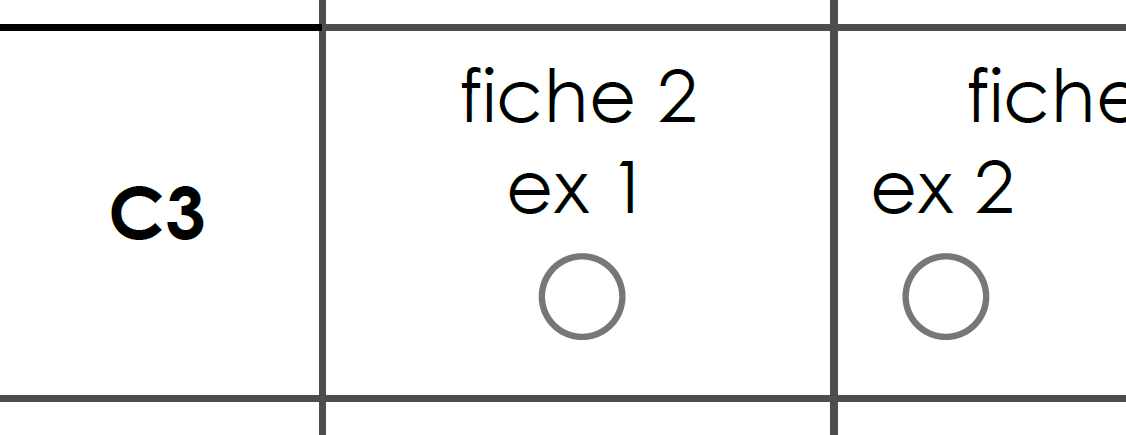 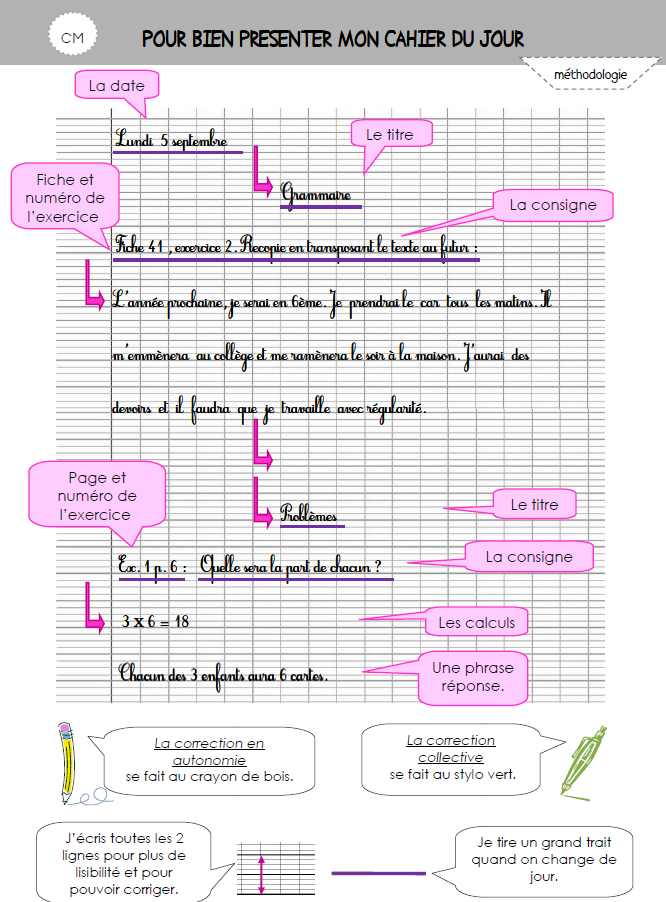 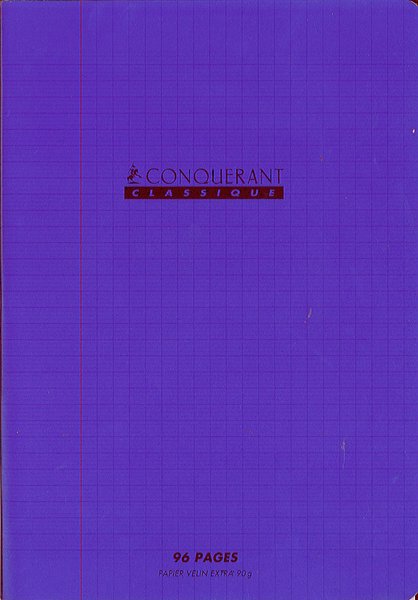 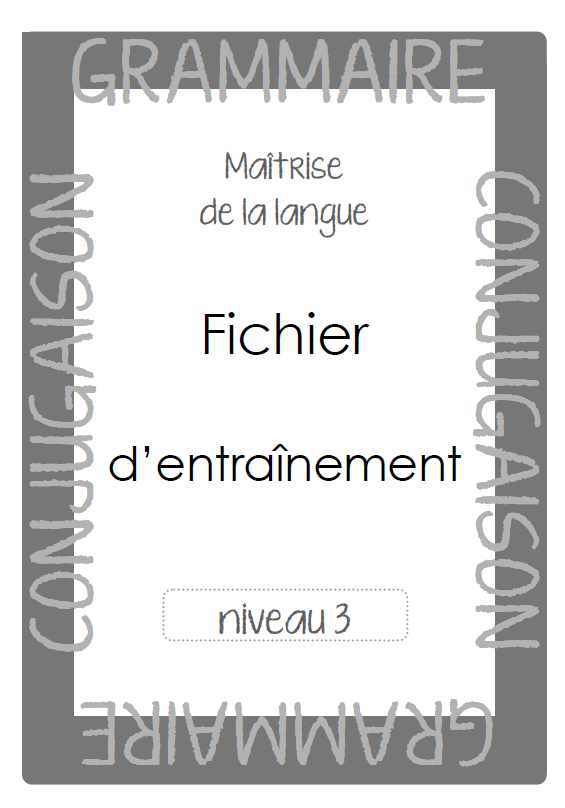 J’ECRIS UNE LIGNE SUR DEUX !
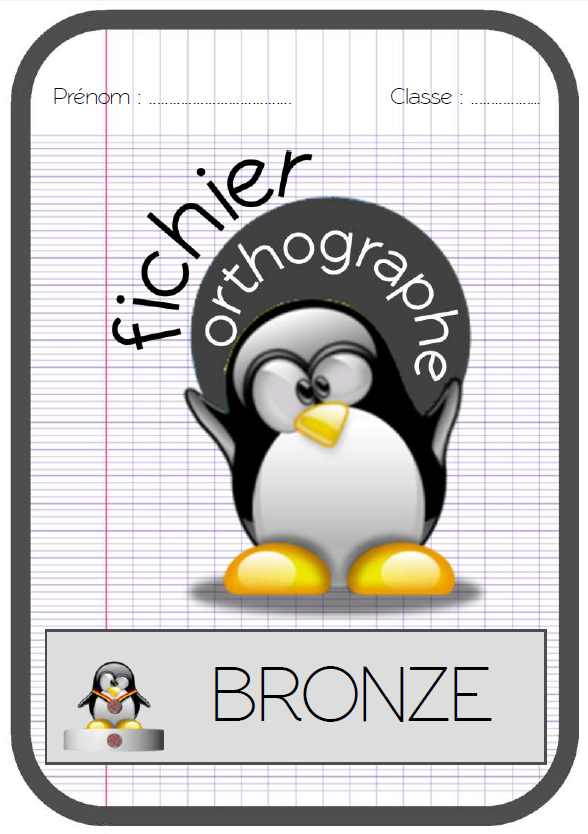 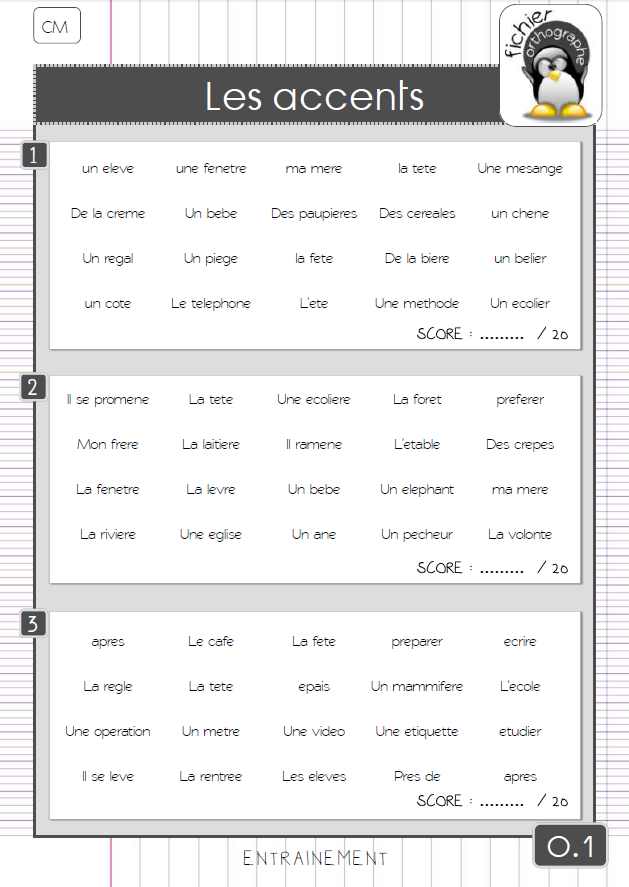 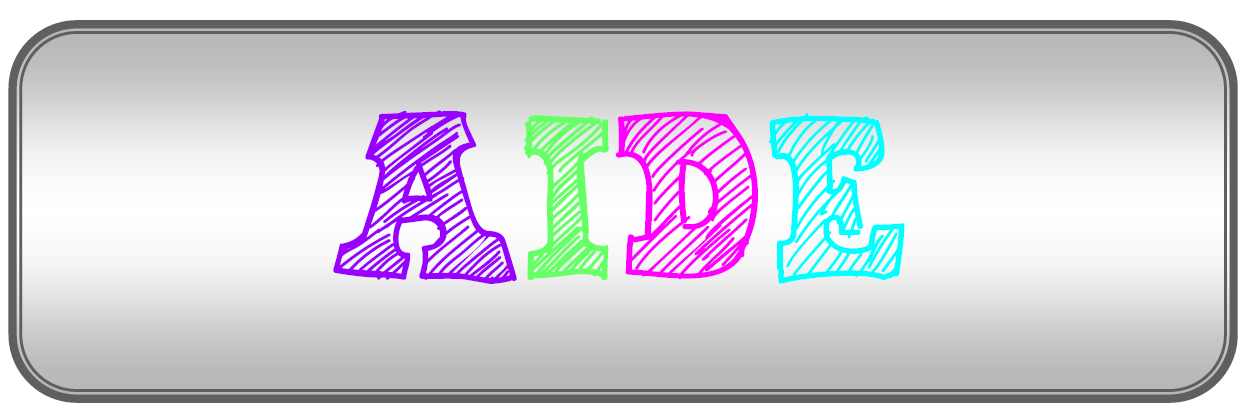 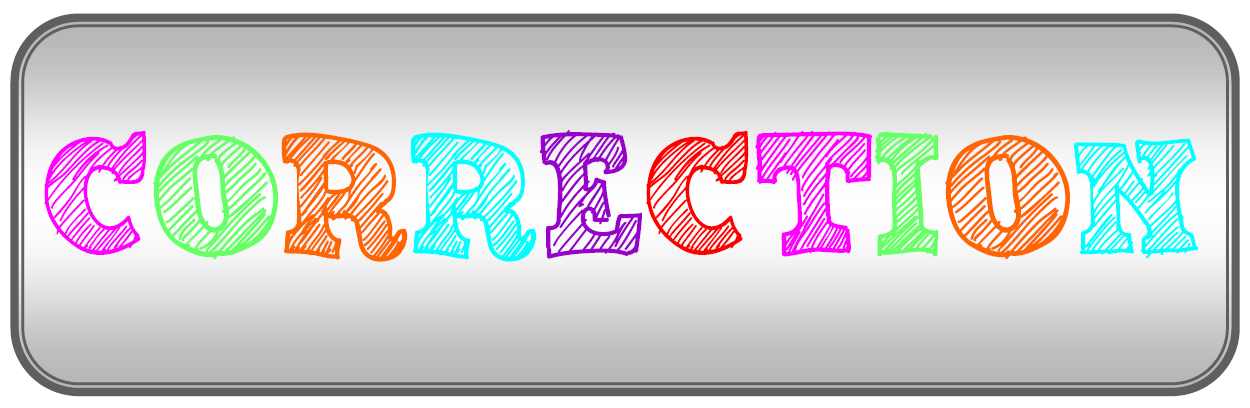 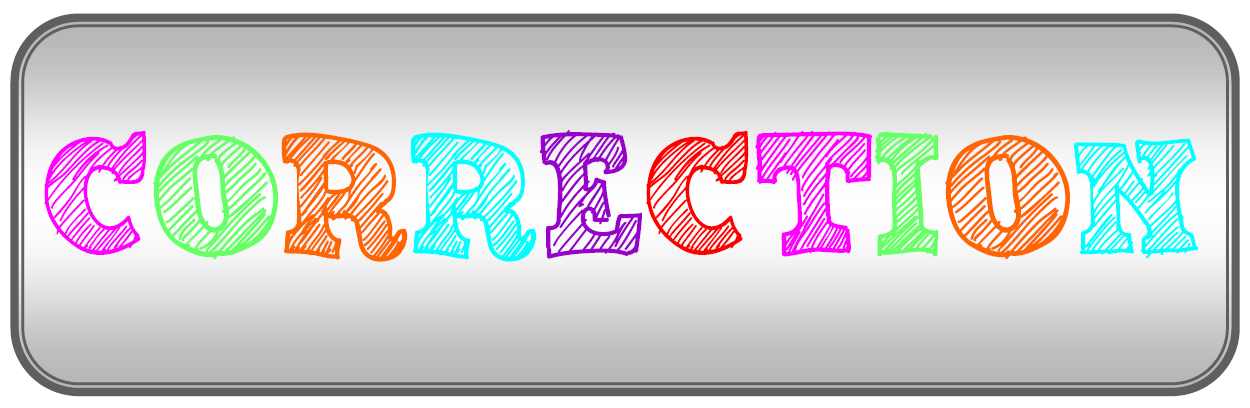